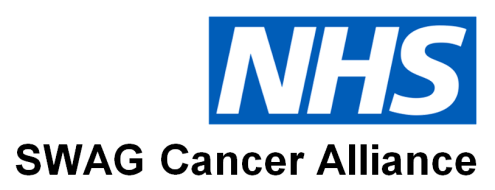 Personalised Care and Support for people with cancerEvaluation
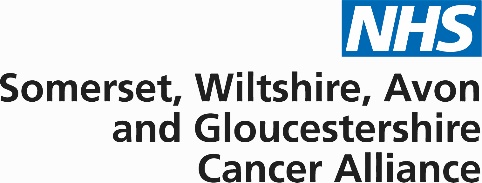 Evaluation of personalised care and support
Baseline -  July to September 2018
37% - 100% risk stratified pathway
79%-100%  had care plan
1%-100% patients had a HNA
0-100%  treatment summary
Various health and wellbeing events are being delivered across all trusts for all cancer sites and all are evaluated
Breast    21%-100%
Prostate  25%-75%
Colorectal 1%-75%
Gynae      33%-73%
Lung           7%-72%
Haem       13%-59%
Staff experience
Survey
Listening event
Anecdotal evidence and
feedback
Patient experience
NCPES action plans
Listening events
HNA feedback
Case studies
PROMs, QoL
Stratified Pathway
Breast 100% (7/7)
Prostate 50% (3/6)
Colorectal 37% (3/8)
Evaluation supported throughout with patient representatives working collaboratively, providing their opinions, sharing decisions and offering advice from the patient perspective
Interim data collection
January to March 2019
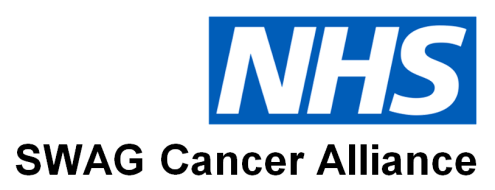 Reports show evidence of impact for AHP activity
CSW doing more HNA and contacts
Adjust, Adapt & Plan well  evaluated
HWBE offered post-diagnosis
Several more elements to the evaluation are underway
Staff experience

SWAG-wide staff survey
Listening event
Interviews
Cost benefit analysis

Interviews with staff and patients
Case studies
Patient experience

Local survey
Interviews
In-depth case studies
Quality of Life

PROMs, PAMs
National metrics
Semi-structured interviews
Staff attending level 2 psychological skills training showed significant increase in knowledge and confidence which increased further at one month follow up suggesting the training is positively impacting clinical practice.
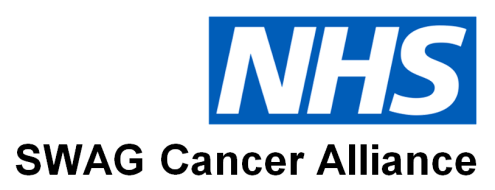 HNA by CNS/CSW
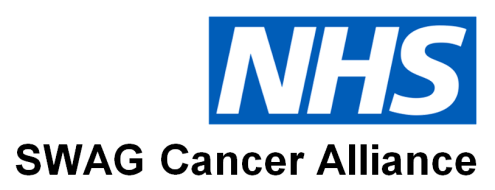 HNA -stage in the pathway